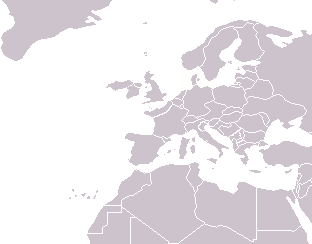 IAO, Izaña: 
Sub-tropical
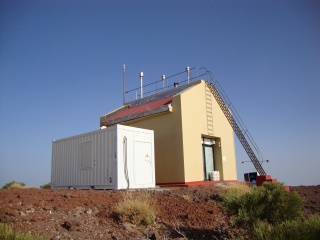 P46
QOS2016-27
Ozone Isotopologue Monitoring from Ground-based FTIR Spectrometry
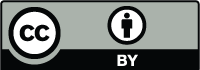 E. Sanromá1, O.E. García1, M. Schneider2, F. Hase2, T. Blumenstock2 , E. Sepúlveda3,1
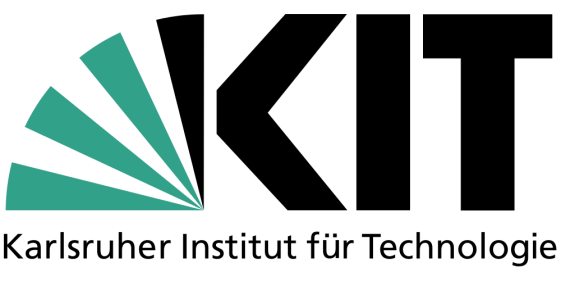 (1) Izaña Atmospheric Research Centre, Agencia Estatal de Meteorología (AEMET), Santa Cruz de Tenerife, Spain; (2) Institute for Meteorology and Climate Research (IMK-ASF), Karlsruhe Institute of Technology (KIT), Karlsruhe, Germany;(3) Optic Applied Group, University of Valladolid, Spain.
Contact e-mail: msanromar@aemet.es
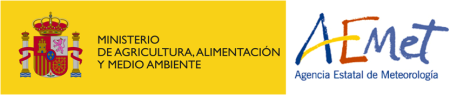 Error Estimation
Uncertainty sources and assumed values for the error estimation, based on Schneider et al. (2012) and Garcia et al. (2012), following to Rodgers (2000):
Below it is shown an example of the error estimation, where it can be observed that the temperature profile and the instrumental line shape (ILS) are the leading random errors. The spectroscopic parameters dominate the systematic errors.
Site Description and FTIR Programme
The IAO (Izaña Atmospheric Observatory) is a high-mountain observatory located in Tenerife at 2370m a.s.l.. Its strategic location with clear-sky conditions during most part of the year makes this station an ideal site for in-situ and remote sensing observations. 
The IAO FTIR programme has been gathering high resolution solar absorption spectra within NDACC by using a Bruker IFS 120M spectrometer since 1999. In 2005 this instrument was replaced for a  Bruker IFS 120/5HR, which is one of the best performing FTIR spectrometers commercially available. Within NDACC activities, the IAO FTIR spectrometer records direct solar spectra in the mid-infrared spectral region (between 740 - 4250 cm-1) at a spectral resolution of  0.005 cm-1.
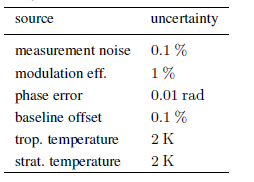 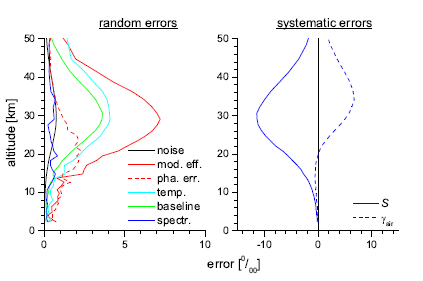 Estimated error for 50aO3 profiles
Estimated error for O3 profiles
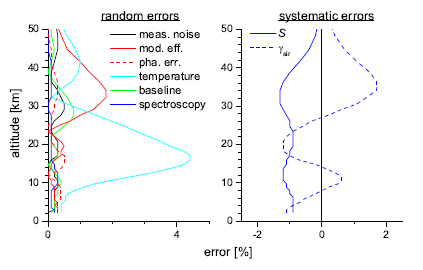 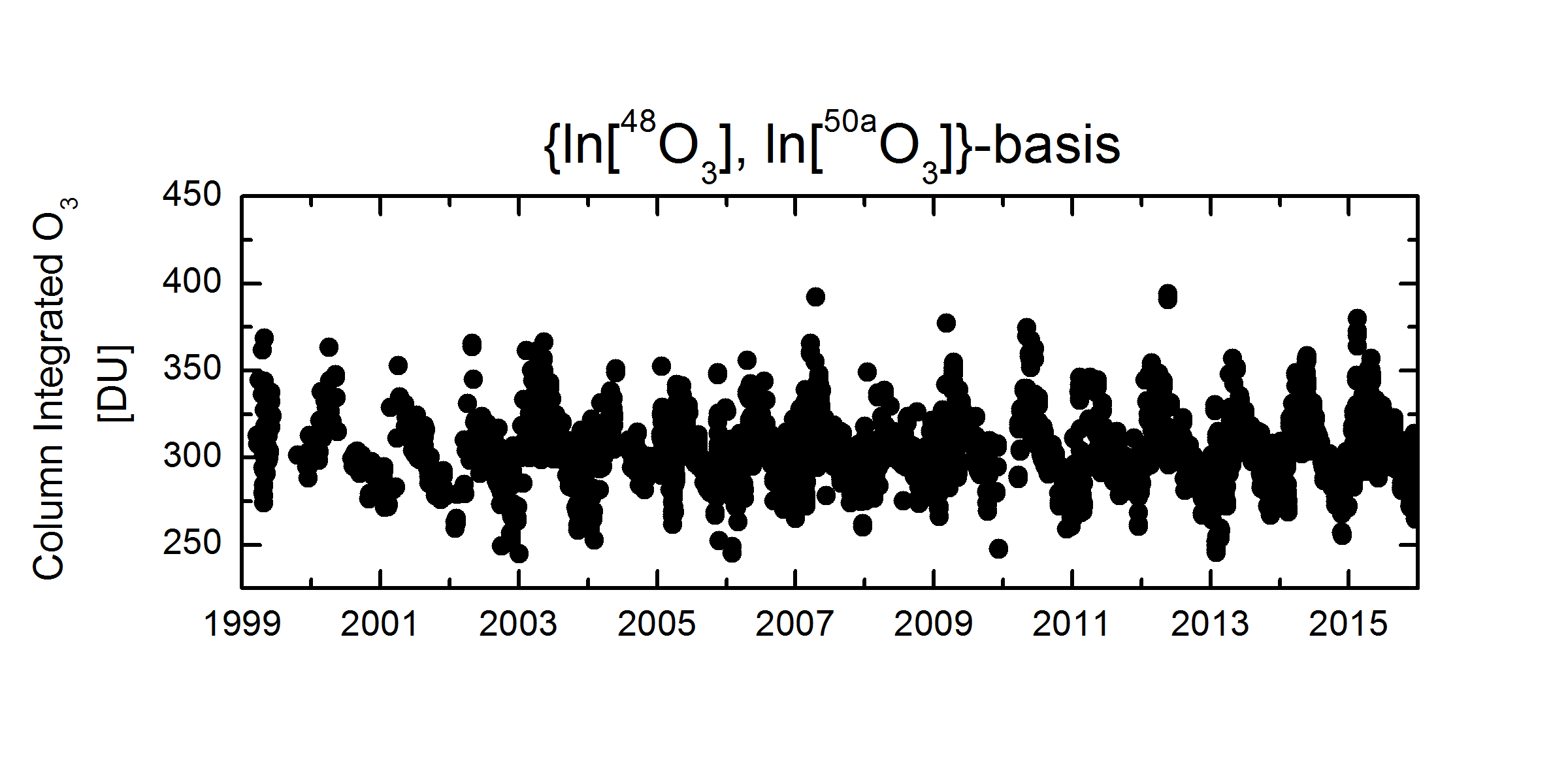 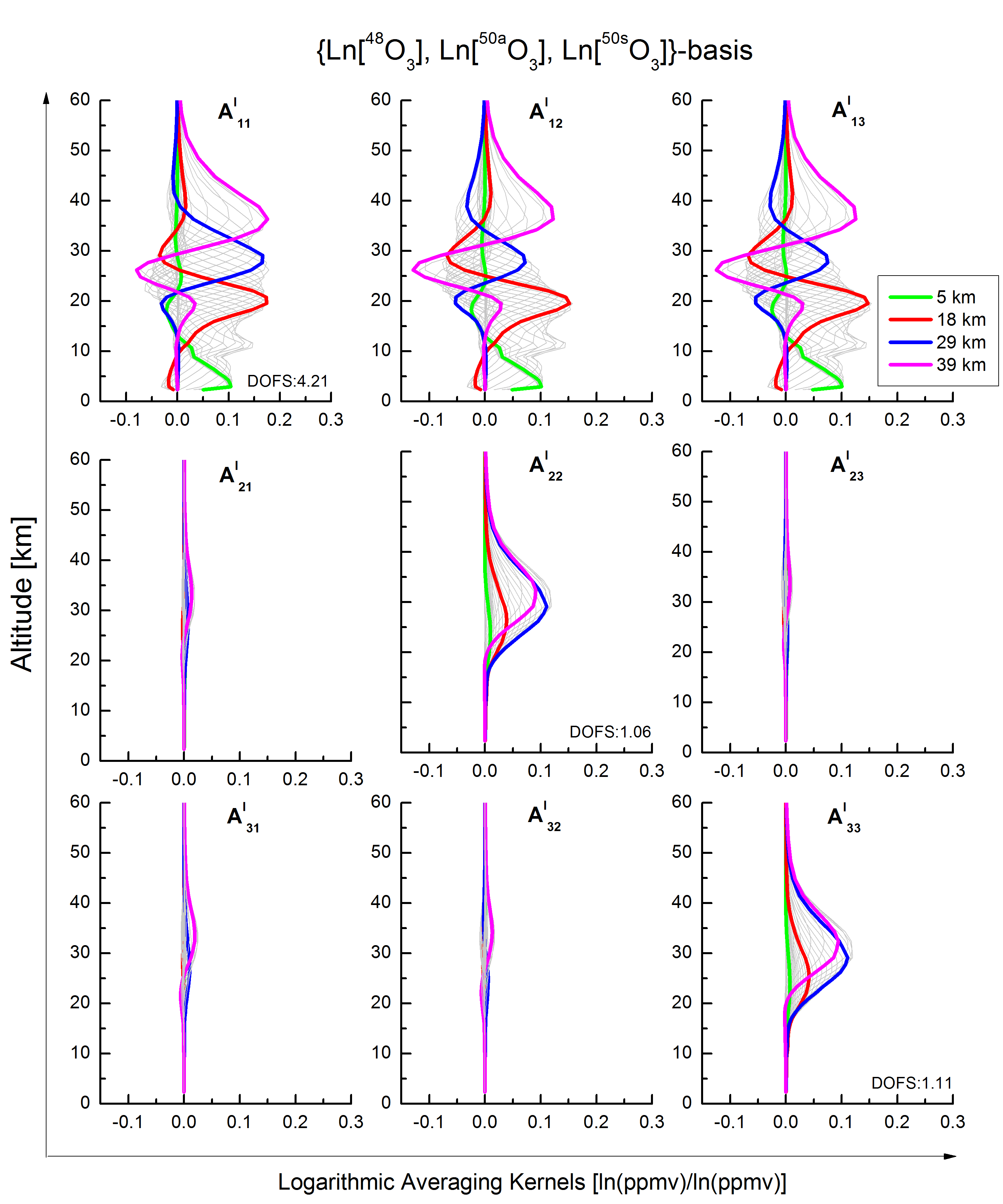 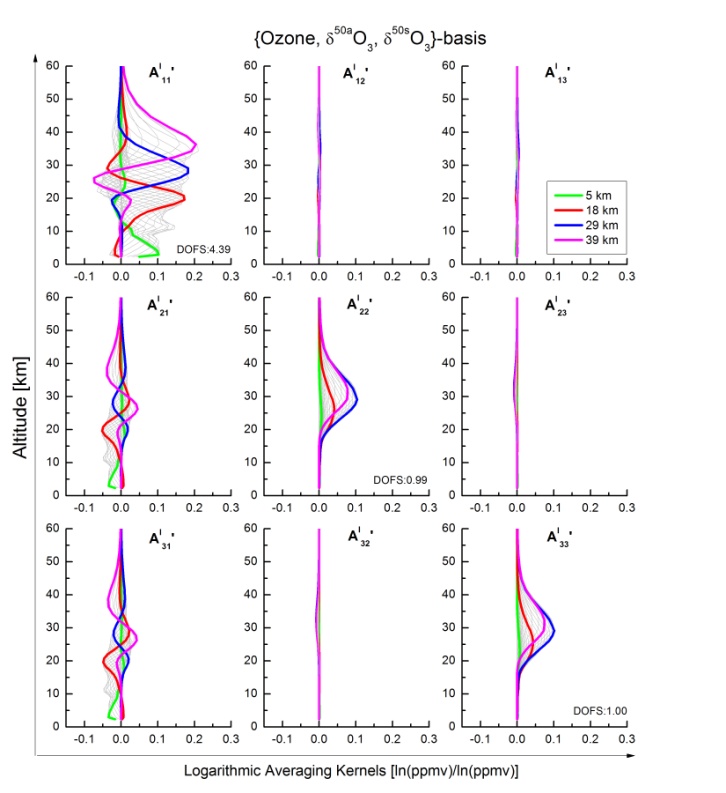 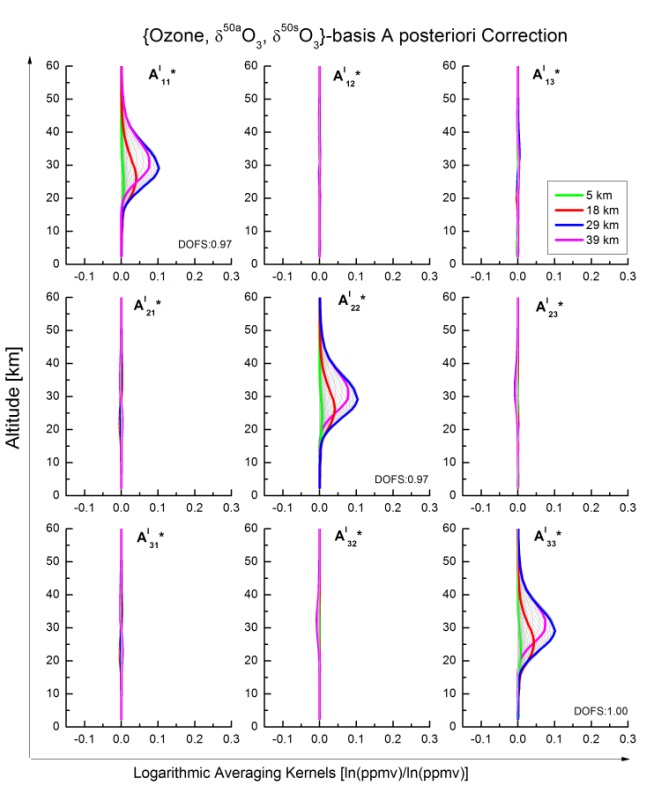 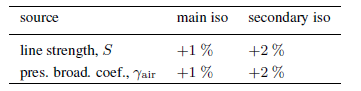 Retrieval Strategy
Temporal Analysis of Product Type 1
We apply the retrieval code PROFFIT (Hase et al., 2004) and fit the spectral regions as shown in the figure on the right. We consider spectroscopic signatures of 48O3 and asymmetric and symmetric 50O3 and 49O3. As a main interfering absorber we also consider water vapour, whose cross-interference is reduced by applying a pre-fit of H2O.
The ozone product type 1 allows us to analyze separately the main layers contributing to the atmospheric ozone variability. An example of the retrieved ozone profile and the time series of the total DOFS can be observed in the figure on the right. It shows the variability and the drifts in the DOFS time series:
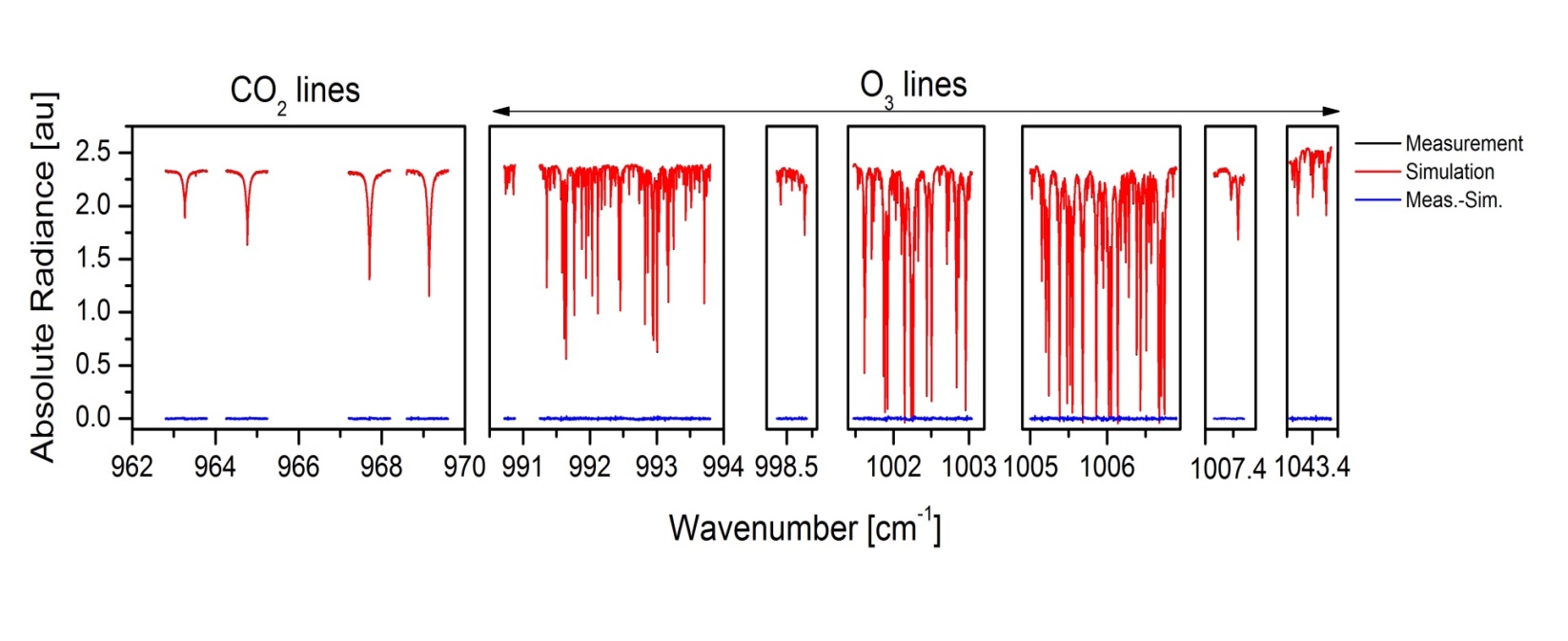 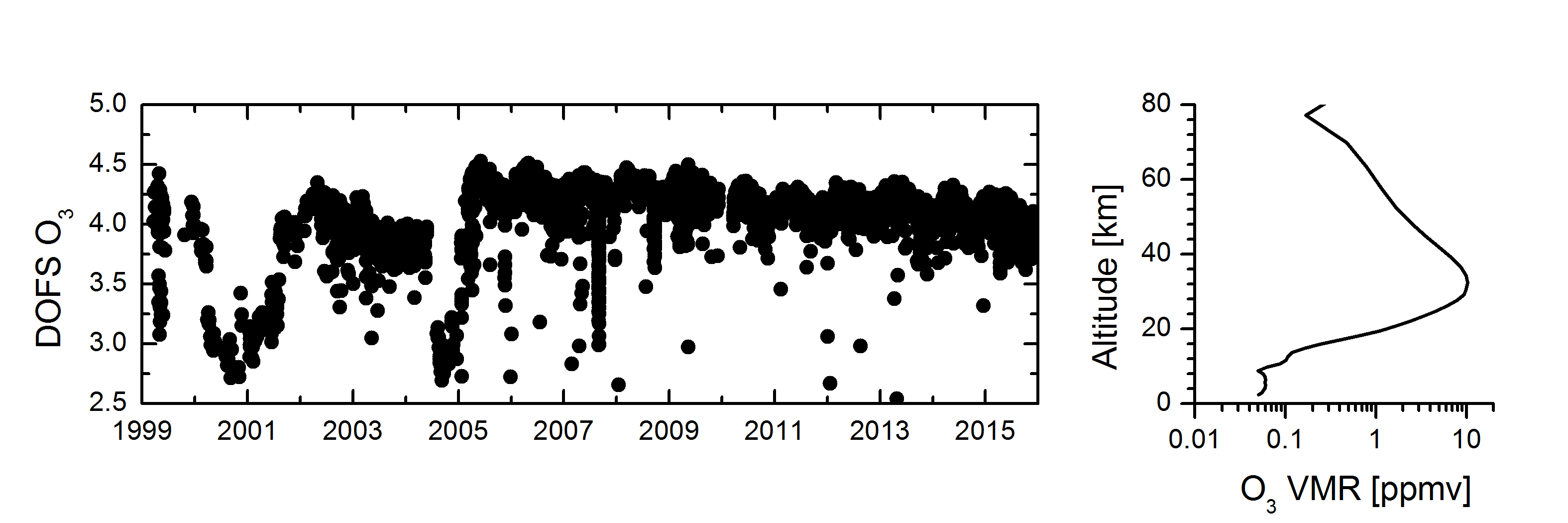 We also perform a simultaneous optimal estimation of temperature by using four CO2 lines to reduce errors in ozone retrievals. The different O3 isotopologues are retrieved on a logarithmic scale, thereby allowing for an optimal estimation of the isotopologue ratios. The a priori mean O3 profiles and covariances (Salozone) are estimated from ECC sonde climatology calculated between 1999 and 2014. Beyond 30 km they are extended using WACCM data. As a priori for the O3 isotopologue ratios (Sald50a and Sald50s as well as a priori mean profiles) we assume the values reported by Johnson et al. (2000) and Mauersberger et al. (2001).
1)  The apparent drift between 1999 and 2004 means that trends estimated for this time period have to be treated with care. 2)  The DOFS time series also shows some kind of annual cycle, which is strongly anti-correlated with the annual cycle of the ozone slant column amounts.
Product Type 1: optimally estimate 48O3 profiles
Product Type 2: quasy optimal estimation of {Ozone, 50aO3 , 50sO3}
{ln[48O3], ln[50aO3], ln[50sO3]}-basis
a)
b)
c)
Optimal Estimation of the Ozone Isotopoloques State
The O3 isotopologue state can be expressed in the basis: 

{ln[48O3], ln[50aO3], ln[50sO3]}     1-basis

However, since these 3 isotopologues do not vary independently, we need a new basis to characterize the isotopologue state:

{(ln[48O3]+ln[50aO3]+ln[50sO3])/3, ln[50aO3]-ln[48O3], ln[50sO3]-ln[48O3]}  ≡  {Ozone, 50aO3, 50sO3}     2-basis

This basis allows us to have a better documentation of the sensitivity, vertical resolution, and error characteristics of both ozone and isotopic ratios.

To transfer 1-basis into 2-basis we use the transformation P:


By using P, the state vectors and the covariance matrices in the different basis are related by the expressions:


Hence, the a-priori covariance matrix in the 2-basis is:
Above it is shown the time series of the IAO FTIR total O3 amounts from 1999 to 2015, as an example of one of the products type 1. The well-known seasonal variation of O3 is seen in Fig. a and b with peak values in spring and minimum in autumn–winter. The annual averages shown in Fig. c suggest a non-significant recovery in the total O3 amounts at subtropical latitudes as it has been reported by Vigouroux et al. (2015).
Temporal Analysis of Product Type 2
Multi-year annual cycle
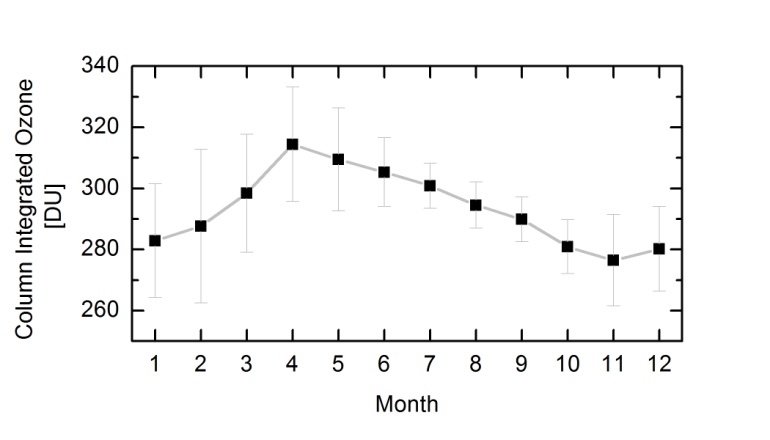 Annual Averages
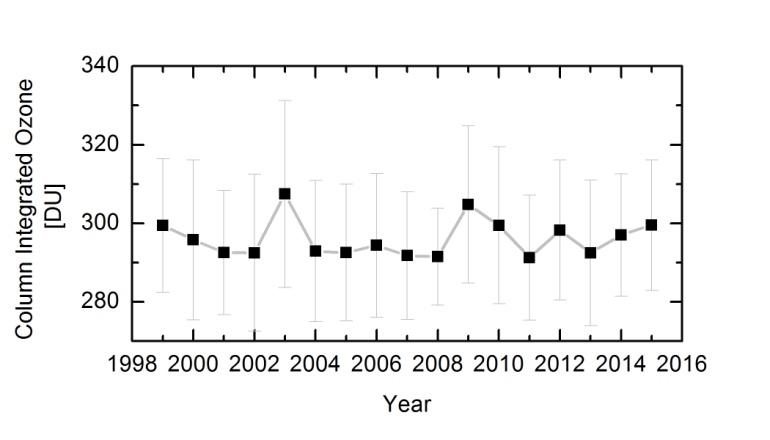 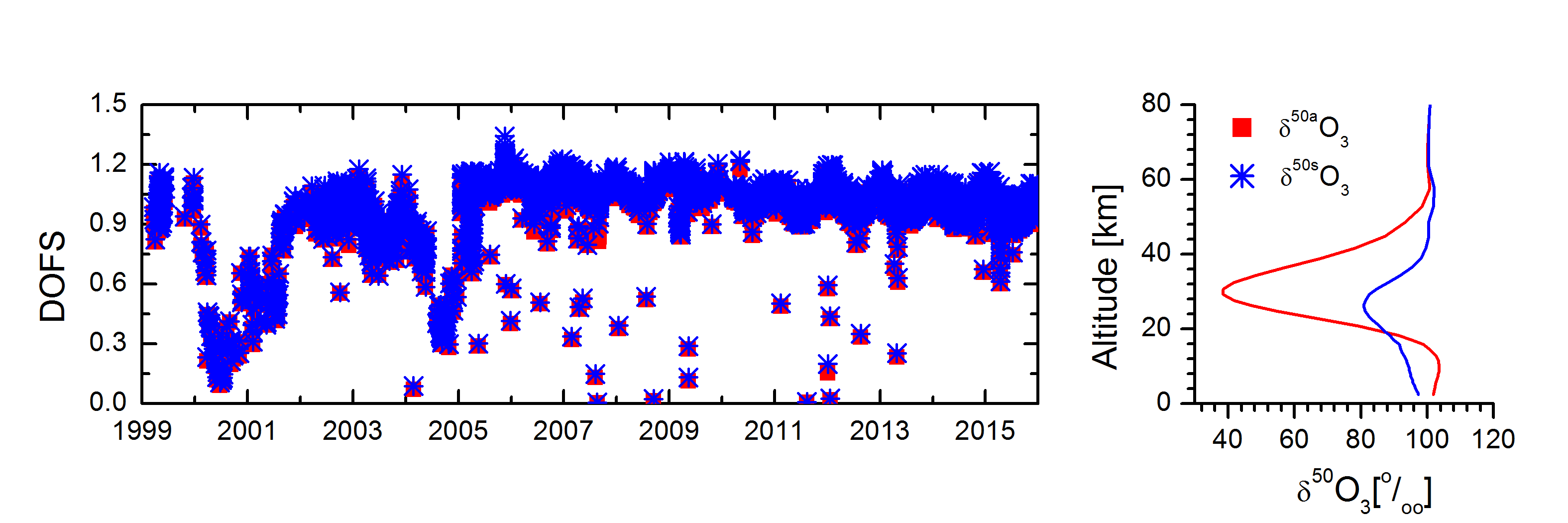 Figure on the right depicts the DOFS time series of the retrieved column-integrated 50aO3 and 50sO3 as well as an example of the 50aO3 and 50sO3 vertical profiles. The DOFS time series shows similar patterns to product type 1.
These nine matrix blocks have the dimension (n x n), where n is the number of levels of the radiative transfer model, and I stands for the identity matrix.
Below are shown the time series of the column-integrated O3, 50aO3 and 50sO3:

50aO3 and 50sO3 show different intra-annual patterns: for 50aO3 there is a maximum of the heavy ozone enrichment in spring and a minimum in winter, while for 50sO3 the annual maximum is reached during the summer. 
The isotopologues show different long-term patterns. 50aO3 show a subtle decreasing trend, while 50sO3 is more stable.
xl and xl’ are the state vectors expressed in the 1 and 2-basis, respectively
Multi-year annual cycle
Annual Averages
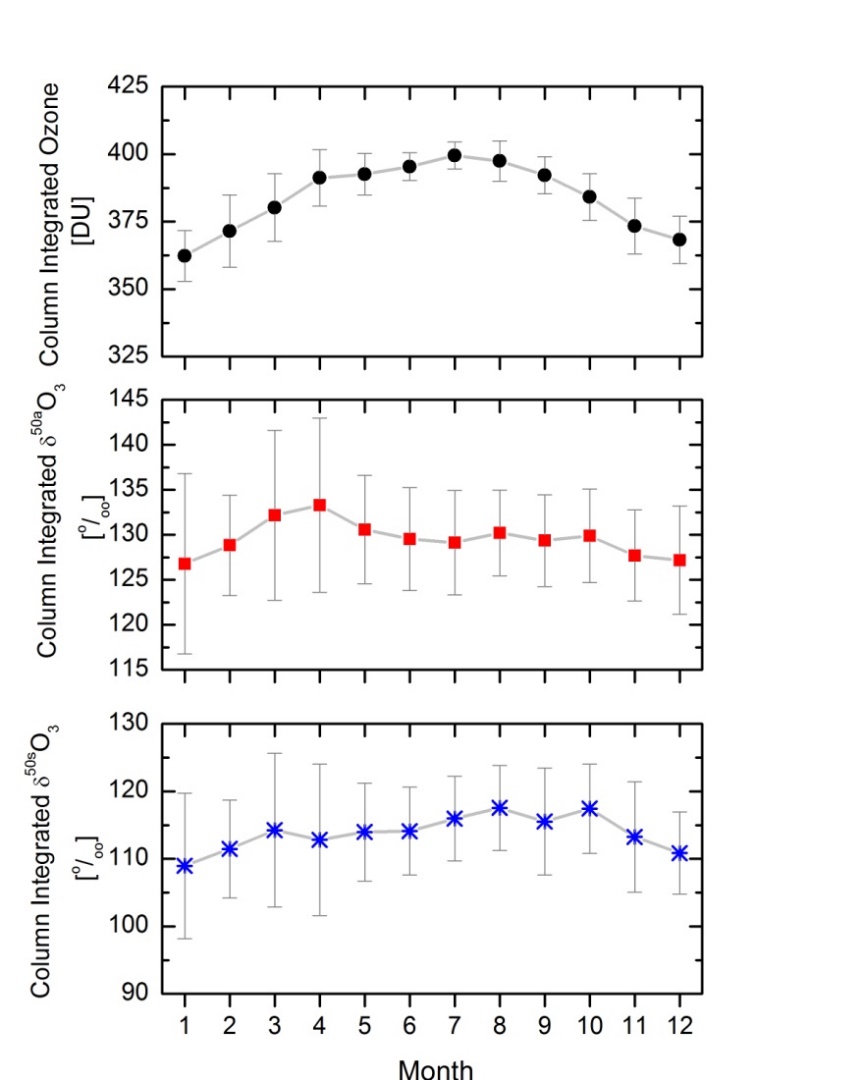 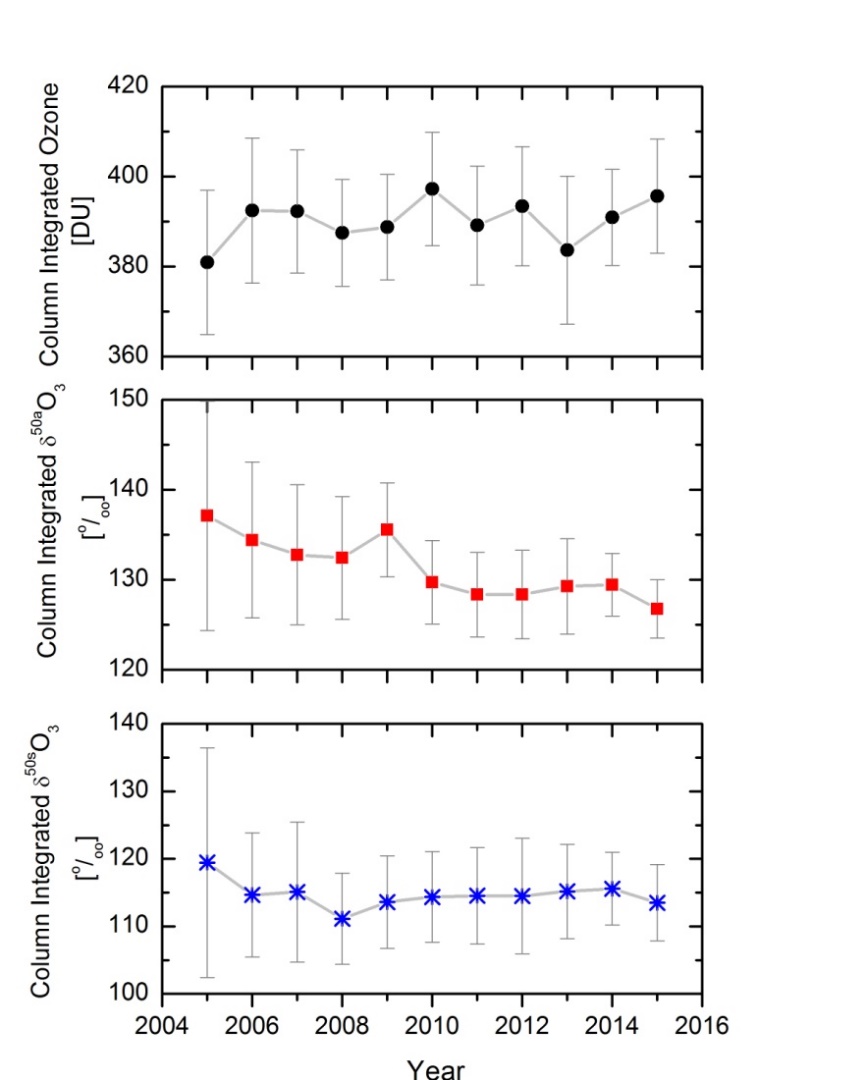 Thereby the Sal used to constrain the optimal estimation retrieval of the ozone isotopologue state can be calculated as:
An a posteriori correction (C) is also applied to adapt the vertical resolution and sensitivity of the ozone product to the poorer vertical resolution and sensitivity of the isotopologue ratio products.
The A blocks correspond to the averaging kernel matrices (please see  the characterization section)
Intra-annual variability of monthly averages
Applying this method allow us to obtain two products: 

Product Type 1: 48O3 profiles aiming at maximal vertical resolution and best possible sensitivity from troposphere to the upper stratosphere.

Product Type 2: Stratospheric profiles of the isotopic composition of ozone aiming at the best possible degree of consistency between 48O3 and 50aO3 and 50sO3 profiles and a maximal quality of 50aO3 and 50sO3 data.
Inter-annual variability of annual averages
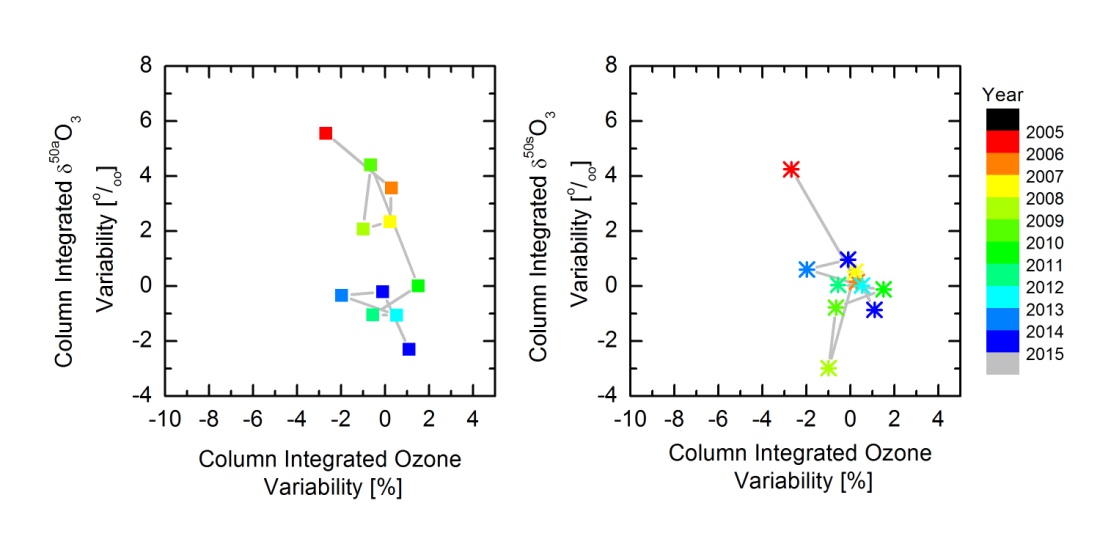 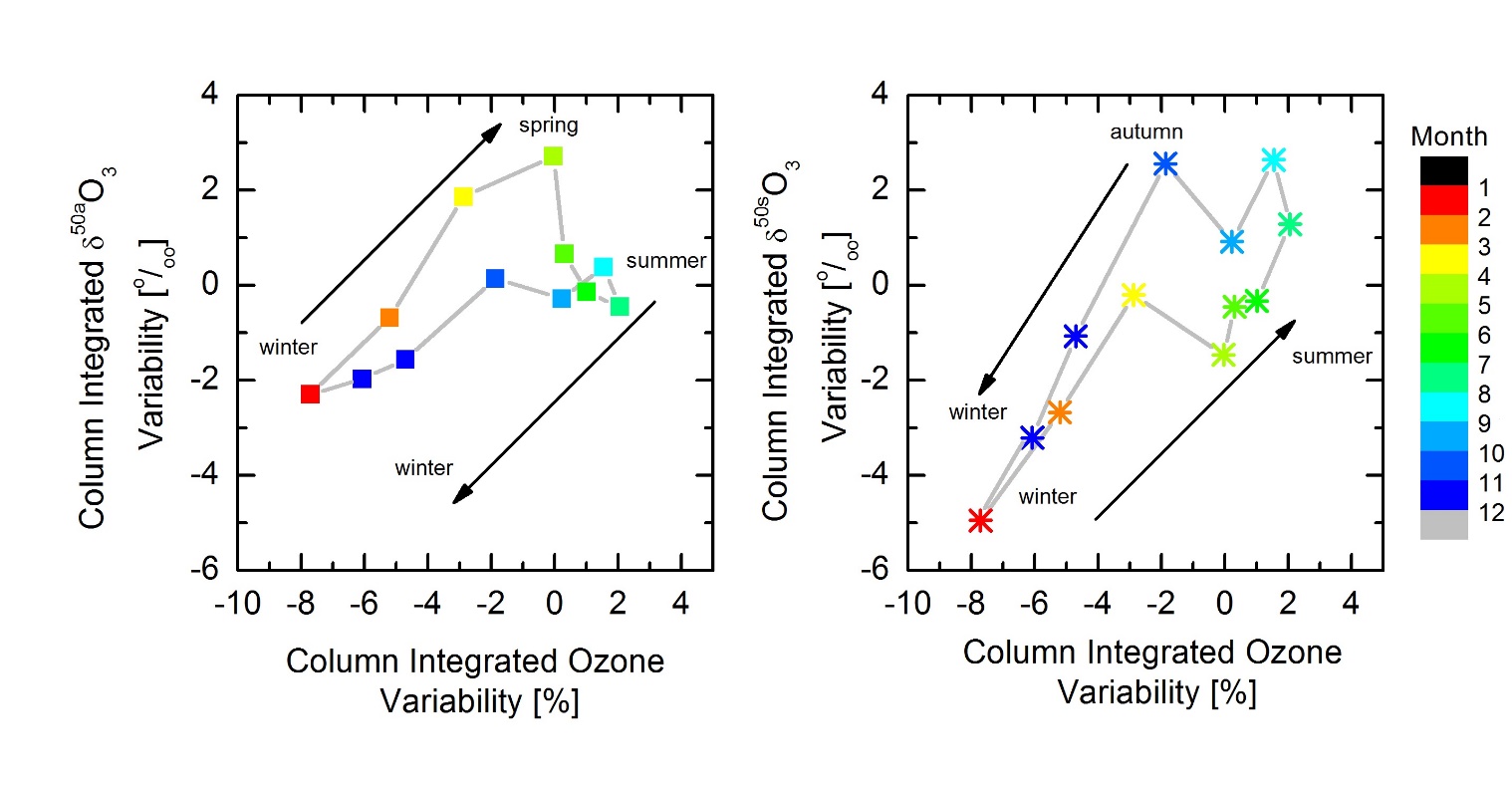 Since 50aO3 , 50sO3 are considerably affected by the instrumental stability, for the following analysis we have only used the IFS 120/5 HR period.
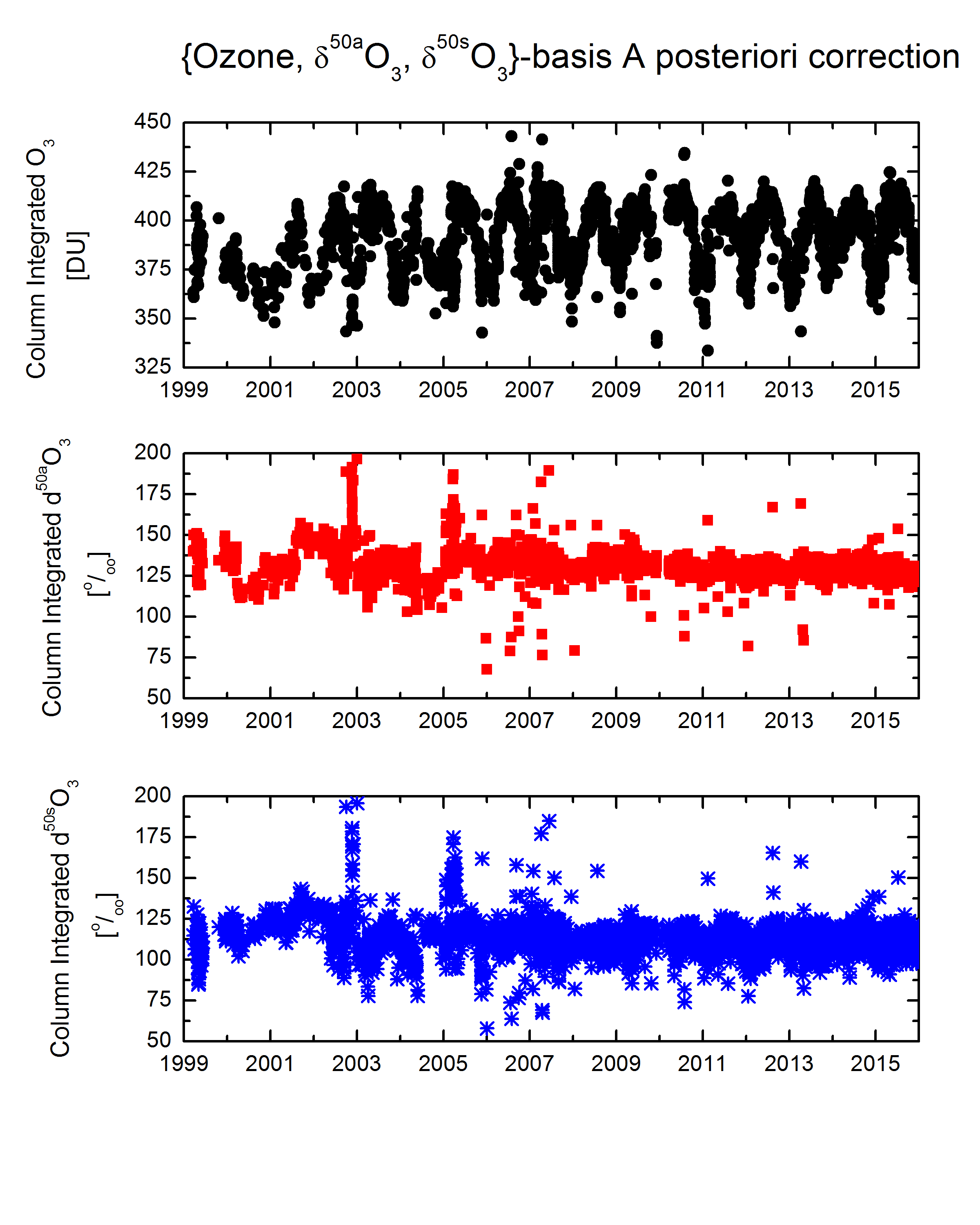 Figures below show O3- 50O3 plots for monthly (a) and annual (b) averages of column-integrated data:
 
Both a) panels show an evident closed cycle: the transition from summer-to-winter and from winter-to-summer are different. However, the behaviour of this cycle is different for 50aO3 and 50sO3 (inverse of each other) because of their different annual cycles.
However, the O3- 50O3 plots of the inter-annual variability do not show any clear pattern.
b)
Characterization of Product Type 1 & 2: Vertical Sensitivity and Resolution
a)
Averaging Kernel in the 1-basis on logarithmic scale (Al)
By using P, the averaging kernels are transformed into the 2-basis (Al’)
A posteriori correction, by using the operator C, for a quasi optimal estimation of 
{Ozone, 50aO3, 50sO3}
Summary & Outlook
We have presented the IAO FTIR long-term series of ozone and for the first time that of 50aO3/48O3 and 50sO3/48O3  isotopologue ratios.

Since the variations of the main ozone isotopoIogues are correlated, it is necessary to apply a data transformation in order to obtain proper information regarding sensitivity and error assessments when aiming at isotopologue ratios information.

An a-posteriori correction is also needed in order to ensure that the retrieved ozone, 50aO3 and 50sO3 are sensitive to the same atmospheric air mass. Moreover, this correction minimize the cross-correlation between the different isotopologues.

We have shown that 50aO3 and 50sO3 present different intra-annual and long-term patterns and that 48O3- 50O3 plots of the intra-annual variability show closed cycles.

Further analysis is needed to better understand the temporal variability of the isotopic composition of stratospheric ozone.
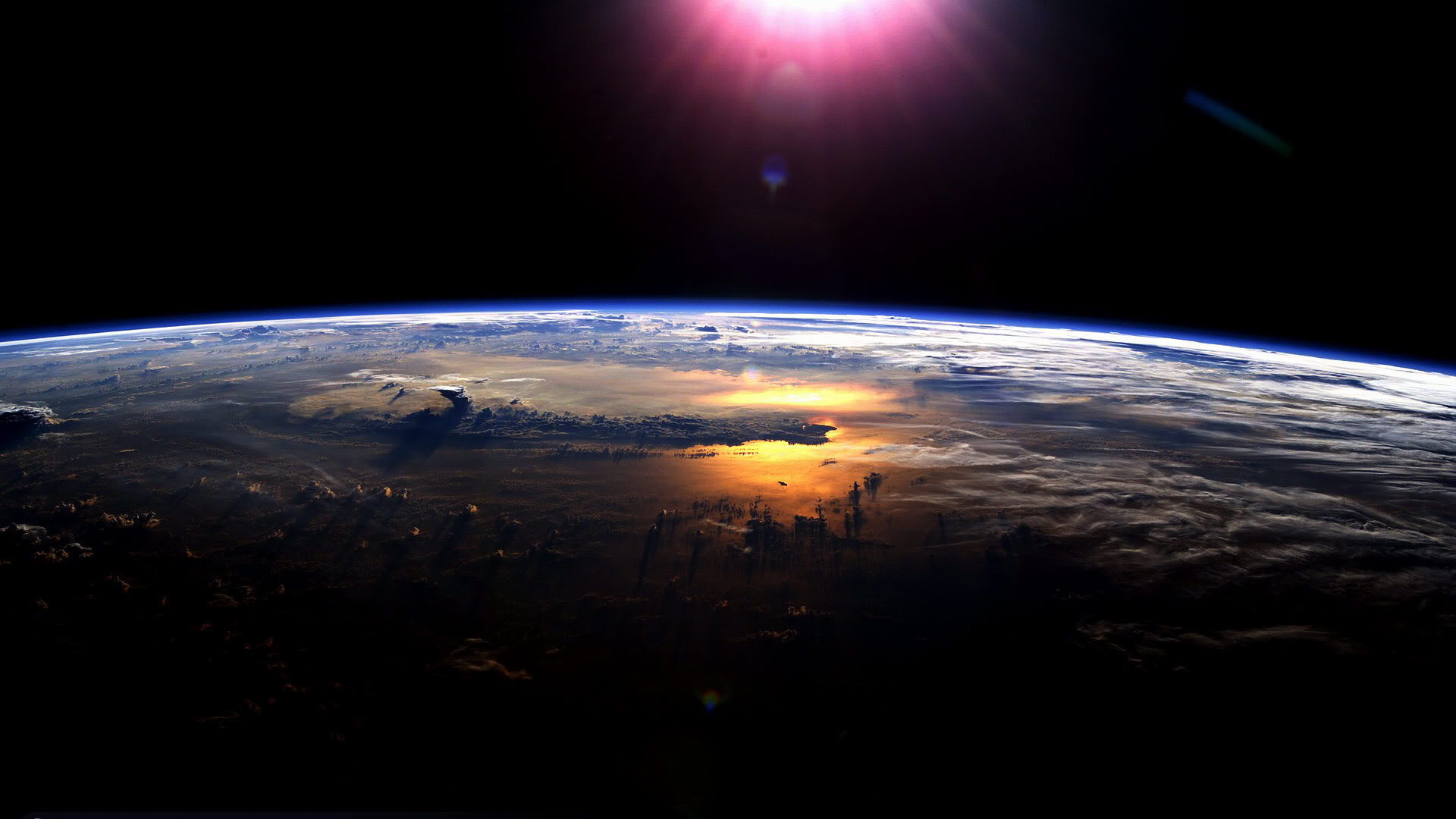 Retrieved Ln[48O3] is affected by variations in Ln[48O3], Ln[50aO3] and Ln[50sO3].
Retrieved ozone is now slightly affected by variations in 50aO3 and 50sO3. However, retrieved 50aO3 and 50sO3 is affected by variations in real atmospheric ozone.
The three retrievals are now sensitive to the same atmospheric air mass and the cross dependence between them is minimized.
ACKOWLEDGEMENTS: The research leading to these results has received funding from the Ministerio de Economía y Competitividad of Spain through the projects CGL2012-37505 (NOVIA project) and CAS14/00282 (Estancia de Movilidad José Castillejo), and from EUMETSAT under its Fellowship Programme (VALIASI project). E. Sanromá enjoys a fellowship from the Agencia Estatal de Meteorología. Furthermore, M. Schneider is supported by the European Research Council under FP7/(2007-2013)/ERC Grant agreement nº256961 (MUSICA project).
Schneider et al., Atmos. Chem. Phys., 811-830, 2006.
Schneider et al., AMT, 5, 3007-3027, 2012. 
Sepulveda et al., AMT, 5, 1425-1441, 2012.
Vigoroux et al.,  Atmos. Chem. Phys., 15, 2915-2933, 2015.
WACCM-V6 provided by NCAR, J. Hannigan, personal communication, 2014.
REFERENCES: 
Cuevas et al., WMO/GAW Report No. 219, 2015.
García et al., AMT, 5, 2917-2931, 2012.
Hase et al., J. Quant. Spectrosc. Radiat. Transf., 87, 25-52, 2004.
Johnson et al., J. Geophys. Res., 105, 9025-9031, 2000.
Mauersberger et al., Geophys. Res. Lett., 16, 3155-3158, 2001.
Rodgers, World Scientific, 2000.
Four layers are well distinguished (DOFS4) with a FWHM of about 10 km: troposphere, tropopause, lower stratosphere and middle-upper stratosphere.
Only one layer is well distinguished (DOFS1) with a FWHM of about 10 km: the middle stratosphere (the range with a good sensitivity is 25–35 km). The FTIR system can only observe stratospheric 50aO3 and 50sO3.